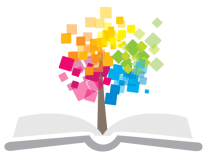 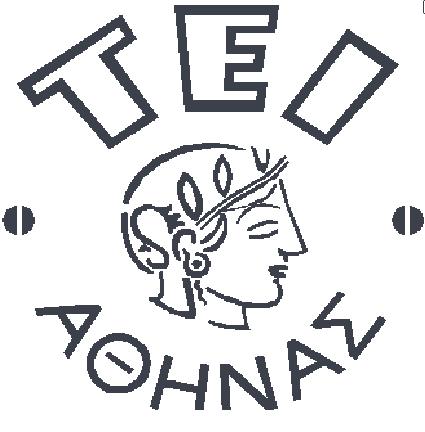 Ανοικτά Ακαδημαϊκά Μαθήματα στο ΤΕΙ Αθήνας
Επιχειρηματικότητα και Συστήματα Επικοινωνίας Τουριστικών Επιχειρήσεων
Ενότητα 6: Η τέχνη της ομιλίας 

Δρ. Βασιλική Κατσώνη, 
Επίκουρη Καθηγήτρια ΤΕΙ Αθήνας
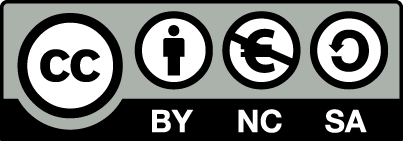 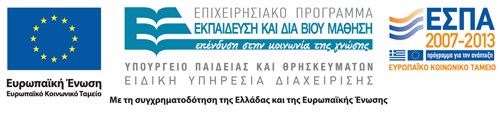 Η τέχνη της ομιλίας
Λεκτικές Ιδιότητες
Αποτελεσματικότητα ομιλητή
Μη Λεκτικές Ιδιότητες
1
Η τέχνη της ομιλίας (1 από 4)
Ο Αριστοτέλης υποστήριζε ότι τα άτομα με :
Το χάρισμα του ομιλητή,
Αξιοπιστία,
Εμπειρία,
Δεξιότητες,
 είναι οι κατάλληλοι να πάρουν το κοινό με το μέρος τους.
2
Η τέχνη της ομιλίας (2 από 4)
Αποτελεσματικά εργαλεία πειθούς.
Το ήθος του ομιλητή,
Τα λογικά επιχειρήματα,
Η επίκληση των συναισθημάτων.
Η αποκωδικοποίηση του μηνύματος εξαρτάται άμεσα από την κωδικοποίηση του και το πώς ο ομιλητής χρησιμοποιεί  τις λέξεις αλλά και τη γλώσσα του σώματος.
3
Η τέχνη της ομιλίας (3 από 4)
Τα μειονεκτήματα της προφορικής επικοινωνίας και η συμβολή της τεχνολογίας.
Μειονεκτήματα :
Παρερμηνεία των λέξεων,
Έλλειψη καλής μνήμης από την πλευρά του ακροατή,
Παρερμηνεία των μηνυμάτων.
Η τεχνολογία πλέον μας βοηθά στην τυχόν αναγκαία επεξεργασία του μηνύματος, όσες φορές θέλουμε.
4
Η τέχνη της ομιλίας (4 από 4)
Μέθοδοι προφορικής επικοινωνίας.
Μαζικές συγκεντρώσεις,
Συγκεντρώσεις αντιπροσώπων,
Συγκεντρώσεις τμημάτων,
Συγκεντρώσεις των μελών ενός τμήματος,
Ομαδική κατάρτιση,
Επίσημες παρουσιάσεις,
Άτυπη επικοινωνία,
Διαλέξεις,
Ανοικτή πολιτική.
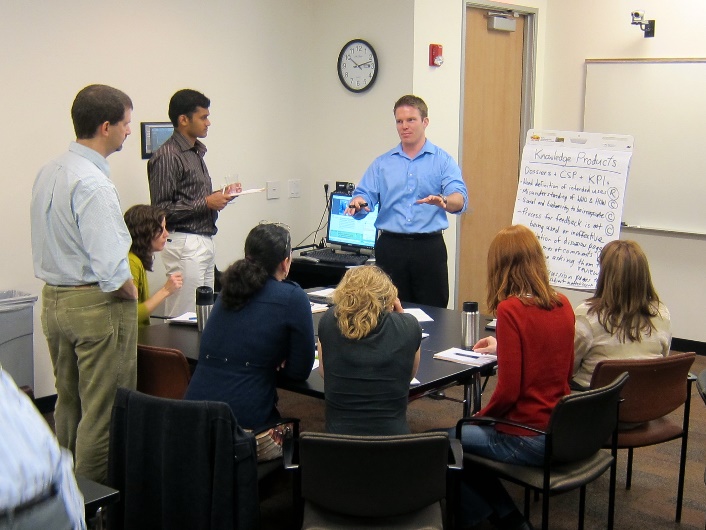 “Modern business: Team work”, από  Kevin Dooley   διαθέσιμο με άδεια CC BY 2.0
5
Η ομαδική κατάρτιση (1 από 7)
Είναι μία μέθοδος επικοινωνίας που δουλεύει από την κορυφή προς τα κάτω σε βαθμιαία στάδια, σε μορφή γκρουπ από δέκα μέχρι είκοσι εργαζόμενους, όπου ο αρχηγός του γκρουπ παρέχει πληροφορίες και τα μέλη μπορούν να κάνουν ερωτήσεις.
Η ομαδική κατάρτιση υιοθετήθηκε για : 
Να βελτιώσει την επικοινωνία με το εργατικό δυναμικό,
Να βελτιώσει τη συμπεριφορά των εργαζομένων,
Να αυξήσει την ανάμειξή τους στη δουλειά.
6
Η ομαδική κατάρτιση (2 από 7)
Ο τύπος των πληροφοριών που θα διαβιβαστούν περιλαμβάνει :
Διοικητικές πληροφορίες,
Ποσοστά πωλήσεων,
Την πρόοδο που σημειώθηκε,
Τις συνέπειες προς τους εμπλεκόμενους εργαζομένους.
Η πληροφορία που θα περαστεί θα έχει σχέση με τα άτομα που θα την ακούσουν.
7
Η ομαδική κατάρτιση (3 από 7)
Κατά την ομαδική κατάρτιση :
Ο ενημερωτής συλλέγει πληροφορίες για σημαντικά σημεία και προετοιμάζει τη συνάντηση.
Πριν τη συνάντηση ο διευθυντής τσεκάρει τον ενημερωτή.
Από ένα διοικητικό συμβούλιο τρία ή τέσσερα σημεία, που σχετίζονται με το θέμα πηγαίνουν στους ενημερωτές.
Οι διευθυντές συναντιούνται με τις ομάδες τους και σημειώνουν τις αναπάντητες ερωτήσεις.
Η πλειοψηφία των ανθρώπων πρέπει να ενημερώνονται την ίδια ώρα και ο αριθμός των επιπέδων δεν πρέπει να ξεπερνά τα τέσσερα.
Μετά τις συναντήσεις οι ενημερωτές βρίσκουν απαντήσεις στις αναπάντητες ερωτήσεις, ενώ οι απόντες ενημερώνονται στο γυρισμό τους.
8
Η ομαδική κατάρτιση (4 από 7)
Η διαδικασία συσκέψεων και η κατάρτιση των γκρουπ.
Σύσκεψη του συμβουλίου της επιχείρησης,
Σύσκεψη των διευθυντών,
Κατάρτιση των γκρουπ.
Το τελευταίο επίπεδο κατάρτισης των γκρουπ είναι το επίπεδο όπου ο διευθυντής ή ο προϊστάμενος καταρτίζει τους εργαζόμενους.
9
Η ομαδική κατάρτιση (5 από 7)
Ο προγραμματισμός των συσκέψεων.
Οι συσκέψεις πραγματοποιούνται ανάλογα με τις περιστάσεις σε ποικίλα διαστήματα, αλλά είναι σημαντικό να κανονίζονται εκ των προτέρων.
Η εκπαίδευση των ενημερωτών.
Η εκπαίδευση είναι σπουδαία για όλους αυτούς που θα πάρουν μέρος στην κατάρτιση των γκρουπ και ειδικά γι’ αυτούς που θα ενεργούν ως ενημερωτές.
10
Η ομαδική κατάρτιση (6 από 7)
Η ιδανική ομαδική κατάρτιση δεν κρατά παραπάνω από 30 λεπτά και πρέπει: 
Να πραγματοποιείται σε τακτά χρονικά διαστήματα και όχι μόνο σε περιόδους κρίσεων,
Να καθοδηγείται από τον άμεσο επιτηρητή του γκρουπ εργασίας,
Να έχει πρόσωπο με πρόσωπο επικοινωνία και να μην υποβάλλεται σε μία σειρά από κύκλους και υπομνήματα,
11
Η ομαδική κατάρτιση (7 από 7)
Να είναι συγκροτημένη και να καλύπτει θέματα όπως :
Πρόοδο,
Ανθρώπους,
Πολιτική,
Σημείων δράσης,
Συμβουλευτική.
12
Ηλεκτρονικά μέσα
Εξάπλωση υπολογιστών :
Νέα είδη επικοινωνίας :
Διαδίκτυο,
E-mail,
Instant messaging,
Τηλεδιάσκεψη,
Λογισμικό παρουσιάσεων,
Οπτικές συνδέσεις.
Νέοι κανόνες.
13
Μη προφορική επικοινωνία(Γλώσσα του σώματος) (1 από 8)
Οι βασικοί παράγοντες που επηρεάζουν τη μη προφορική επικοινωνία:
Σωματική επαφή,
Κρίσιμη περιοχή,
Χειρονομίες,
Στάση και κίνηση σώματος,
Πρόσωπο και βλέμμα,
Ο τόνος της φωνής,
Συνολική παρουσία – image.
14
Μη προφορική επικοινωνία(Γλώσσα του σώματος) (2 από 8)
Σωματική επαφή:
Άγγιγμα,
Χαιρετισμοί,
Χειραψία.
15
Μη προφορική επικοινωνία(Γλώσσα του σώματος) (3 από 8)
Εγγυητής και κρίσιμη περιοχή:
Προσωπικός χώρος,
Ζώνη Οικειότητας,
Προσωπική Ζώνη,
Κοινωνική Ζώνη,
Δημόσια Ζώνη.
16
Μη προφορική επικοινωνία(Γλώσσα του σώματος) (4 από 8)
Χειρονομία
Έμφαση,
Συναισθηματική κατάσταση.
Στάσεις και χειρονομίες που κάνουμε είναι στοιχεία της προσωπικότητάς μας (Krout).
Παλάμη,
Ο δείκτης,
Σταυρωμένα χέρια,
Πόδια.
17
Μη προφορική επικοινωνία(Γλώσσα του σώματος) (5 από 8)
Στάση και κίνηση σώματος
Σώμα και πνεύμα,
Ύφος,
Αισθηματική στάση.
18
Μη προφορική επικοινωνία(Γλώσσα του σώματος) (6 από 8)
Πρόσωπο και βλέμμα
Πρόσωπο και βλέμμα,
Οπτική επαφή,
Αλλαγή διάθεσης,
Βασικές εκφράσεις προσώπου.
19
Μη προφορική επικοινωνία(Γλώσσα του σώματος) (7 από 8)
Ο τόνος της φωνής
Σημασία δεν έχει τι λες, αλλά πως το λες.
Δίνουμε έμφαση.
Η χροιά της φωνής.
20
Μη προφορική επικοινωνία(Γλώσσα του σώματος) (8 από 8)
Συνολική παρουσία-Ιmage
Εικόνα του σώματος,
Σωματικό σχήμα,
Στοιχεία για την προσωπικότητά μας,
Γενική εικόνα για τα άτομα,
Η ένδυση : ο καθρέφτης του εαυτού μας.
21
Τέλος Ενότητας
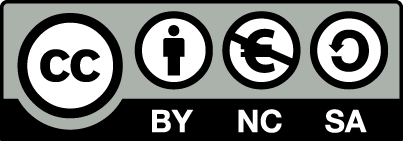 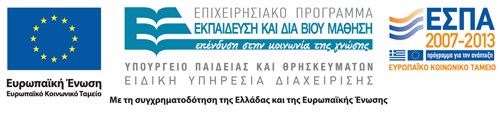 Σημειώματα
Σημείωμα Αναφοράς
Copyright Τεχνολογικό Εκπαιδευτικό Ίδρυμα Αθήνας, Βασιλική Κατσώνη 2014. Βασιλική Κατσώνη. «Επιχειρηματικότητα και Συστήματα Επικοινωνίας Τουριστικών Επιχειρήσεων. Ενότητα 6: Η τέχνη της ομιλίας». Έκδοση: 1.0. Αθήνα 2014. Διαθέσιμο από τη δικτυακή διεύθυνση: ocp.teiath.gr.
Σημείωμα Αδειοδότησης
Το παρόν υλικό διατίθεται με τους όρους της άδειας χρήσης Creative Commons Αναφορά, Μη Εμπορική Χρήση Παρόμοια Διανομή 4.0 [1] ή μεταγενέστερη, Διεθνής Έκδοση.   Εξαιρούνται τα αυτοτελή έργα τρίτων π.χ. φωτογραφίες, διαγράμματα κ.λ.π., τα οποία εμπεριέχονται σε αυτό. Οι όροι χρήσης των έργων τρίτων επεξηγούνται στη διαφάνεια  «Επεξήγηση όρων χρήσης έργων τρίτων». 
Τα έργα για τα οποία έχει ζητηθεί άδεια  αναφέρονται στο «Σημείωμα  Χρήσης Έργων Τρίτων».
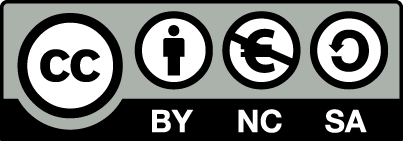 [1] http://creativecommons.org/licenses/by-nc-sa/4.0/ 
Ως Μη Εμπορική ορίζεται η χρήση:
που δεν περιλαμβάνει άμεσο ή έμμεσο οικονομικό όφελος από την χρήση του έργου, για το διανομέα του έργου και αδειοδόχο
που δεν περιλαμβάνει οικονομική συναλλαγή ως προϋπόθεση για τη χρήση ή πρόσβαση στο έργο
που δεν προσπορίζει στο διανομέα του έργου και αδειοδόχο έμμεσο οικονομικό όφελος (π.χ. διαφημίσεις) από την προβολή του έργου σε διαδικτυακό τόπο
Ο δικαιούχος μπορεί να παρέχει στον αδειοδόχο ξεχωριστή άδεια να χρησιμοποιεί το έργο για εμπορική χρήση, εφόσον αυτό του ζητηθεί.
Επεξήγηση όρων χρήσης έργων τρίτων
Δεν επιτρέπεται η επαναχρησιμοποίηση του έργου, παρά μόνο εάν ζητηθεί εκ νέου άδεια από το δημιουργό.
©
διαθέσιμο με άδεια CC-BY
Επιτρέπεται η επαναχρησιμοποίηση του έργου και η δημιουργία παραγώγων αυτού με απλή αναφορά του δημιουργού.
διαθέσιμο με άδεια CC-BY-SA
Επιτρέπεται η επαναχρησιμοποίηση του έργου με αναφορά του δημιουργού, και διάθεση του έργου ή του παράγωγου αυτού με την ίδια άδεια.
διαθέσιμο με άδεια CC-BY-ND
Επιτρέπεται η επαναχρησιμοποίηση του έργου με αναφορά του δημιουργού. 
Δεν επιτρέπεται η δημιουργία παραγώγων του έργου.
διαθέσιμο με άδεια CC-BY-NC
Επιτρέπεται η επαναχρησιμοποίηση του έργου με αναφορά του δημιουργού. 
Δεν επιτρέπεται η εμπορική χρήση του έργου.
Επιτρέπεται η επαναχρησιμοποίηση του έργου με αναφορά του δημιουργού
και διάθεση του έργου ή του παράγωγου αυτού με την ίδια άδεια.
Δεν επιτρέπεται η εμπορική χρήση του έργου.
διαθέσιμο με άδεια CC-BY-NC-SA
διαθέσιμο με άδεια CC-BY-NC-ND
Επιτρέπεται η επαναχρησιμοποίηση του έργου με αναφορά του δημιουργού.
Δεν επιτρέπεται η εμπορική χρήση του έργου και η δημιουργία παραγώγων του.
διαθέσιμο με άδεια 
CC0 Public Domain
Επιτρέπεται η επαναχρησιμοποίηση του έργου, η δημιουργία παραγώγων αυτού και η εμπορική του χρήση, χωρίς αναφορά του δημιουργού.
Επιτρέπεται η επαναχρησιμοποίηση του έργου, η δημιουργία παραγώγων αυτού και η εμπορική του χρήση, χωρίς αναφορά του δημιουργού.
διαθέσιμο ως κοινό κτήμα
χωρίς σήμανση
Συνήθως δεν επιτρέπεται η επαναχρησιμοποίηση του έργου.
Διατήρηση Σημειωμάτων
Οποιαδήποτε αναπαραγωγή ή διασκευή του υλικού θα πρέπει να συμπεριλαμβάνει:
το Σημείωμα Αναφοράς
το Σημείωμα Αδειοδότησης
τη δήλωση Διατήρησης Σημειωμάτων
το Σημείωμα Χρήσης Έργων Τρίτων (εφόσον υπάρχει)
μαζί με τους συνοδευόμενους υπερσυνδέσμους.
Χρηματοδότηση
Το παρόν εκπαιδευτικό υλικό έχει αναπτυχθεί στo πλαίσιo του εκπαιδευτικού έργου του διδάσκοντα.
Το έργο «Ανοικτά Ακαδημαϊκά Μαθήματα στο ΤΕΙ Αθήνας» έχει χρηματοδοτήσει μόνο την αναδιαμόρφωση του εκπαιδευτικού υλικού. 
Το έργο υλοποιείται στο πλαίσιο του Επιχειρησιακού Προγράμματος «Εκπαίδευση και Δια Βίου Μάθηση» και συγχρηματοδοτείται από την Ευρωπαϊκή Ένωση (Ευρωπαϊκό Κοινωνικό Ταμείο) και από εθνικούς πόρους.
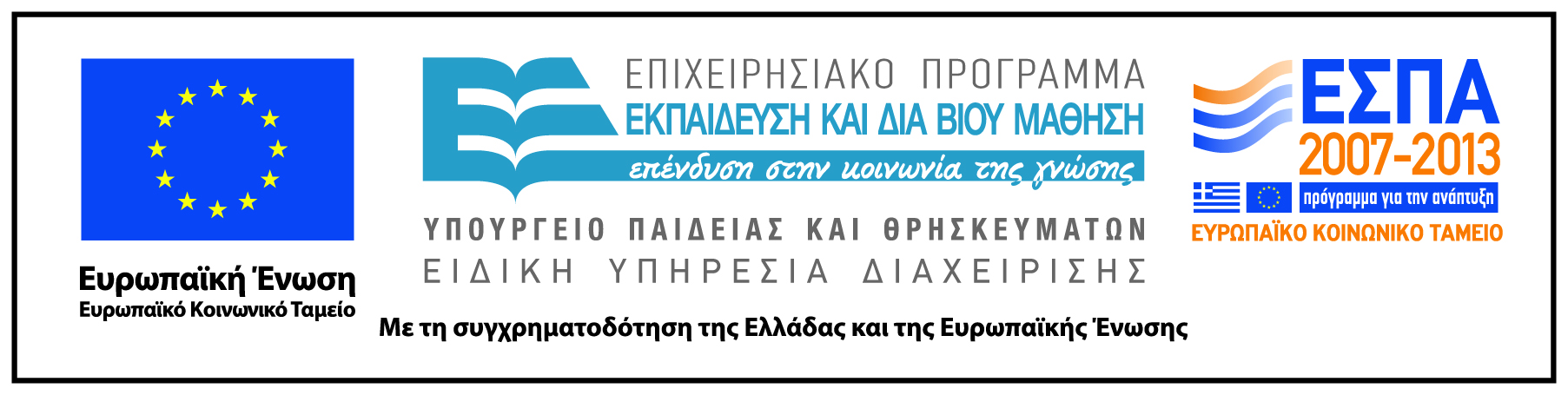